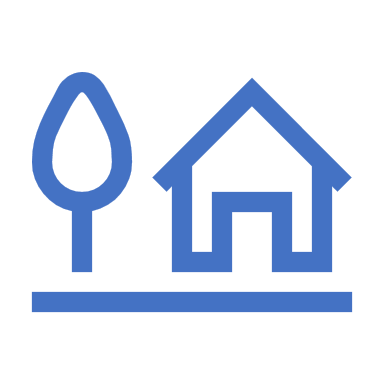 Addressing ACEs in Home Visiting Using NEAR Science Model
How implementing this approach is leading to big culture change for one home visiting program
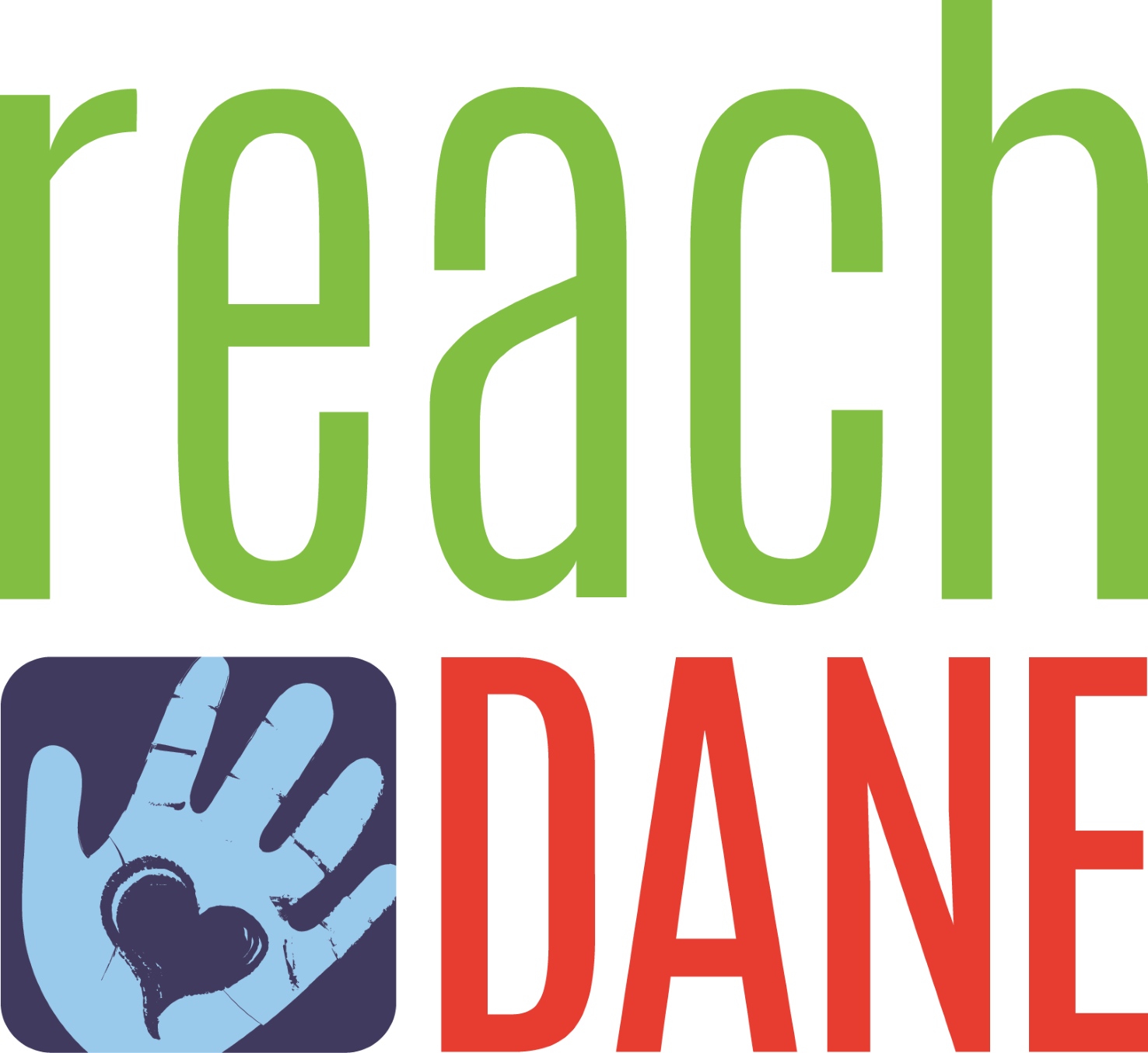 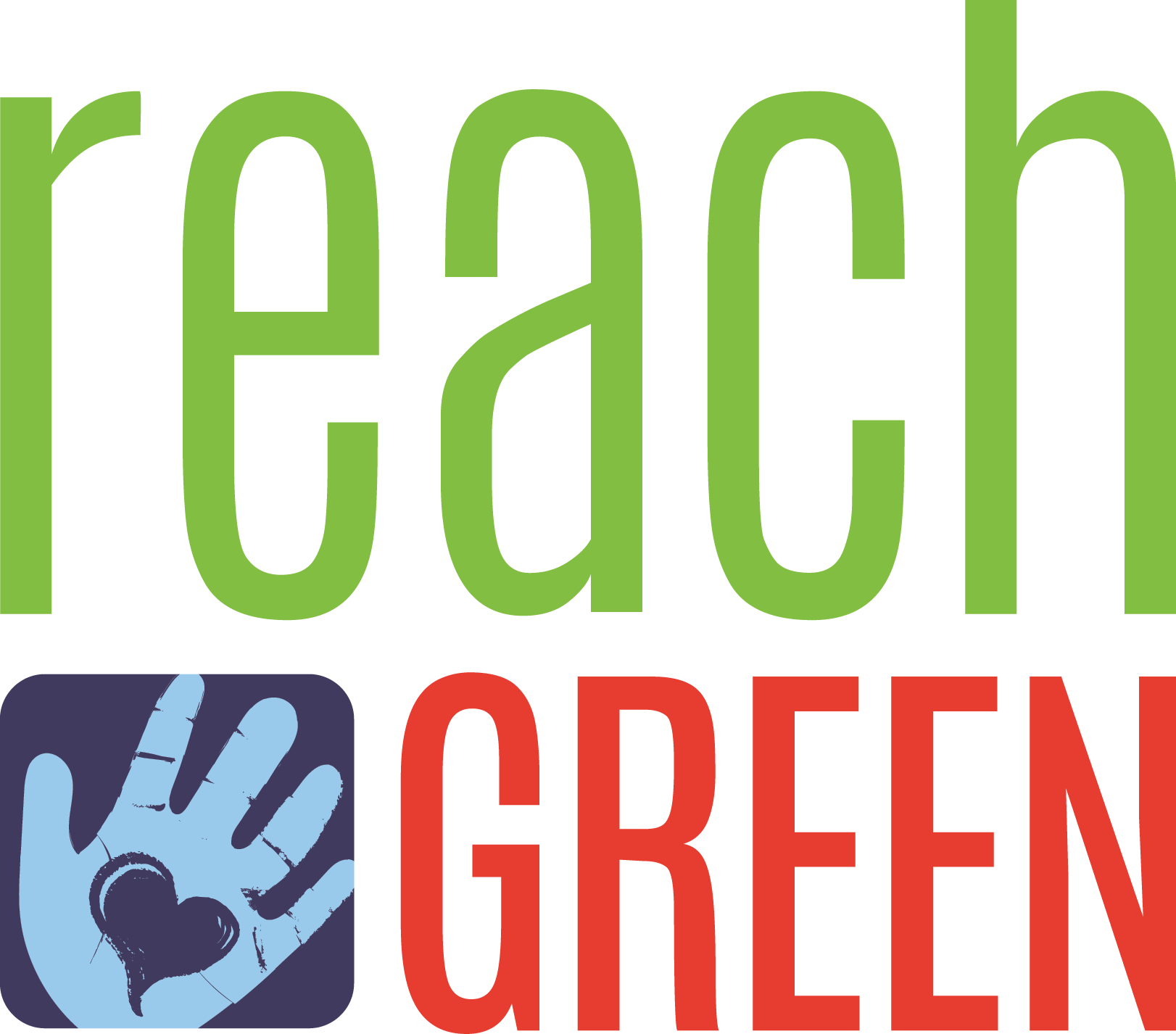 Introductions
Rebecca Miller, LMFT
Mental Health Manager at Reach Dane
Infant Mental Health Consultant
Lisa Seidl-Gafner, MSW, APSW
Early Head Start Home-Based Manager at Reach Dane
HOUSEKEEPING (bathroom location, brain breaks, take care of yourself!)
WELCOME! We're Glad You're Here!
[Speaker Notes: Lisa: I was involved in the TIC movement and soon, through Rebecca, started participating in TIC 101 groups introducing the trauma informed approach within various groups within Reach. We talked worked on understanding how we much approach all people within the agency and community with compassion and the realization that we do not know their history or even how their day has been. We used various ideas such as the “rule of 6” and the ladder of inference to better educate ourselves. This eventually led to the Adverse Childhood Experience study and how we can deepen this further with the families we work with.]
[Speaker Notes: Lisa 5 maybe 10 max min.]
Outline for Today's Conversation
[Speaker Notes: Rebecca (Lisa support)]
“The great news is that what’s predictable is preventable.” – Dr. Robert Anda, 2009
A toolkit that combines science discoveries from:
Neuroscience
Epigenetics
Adverse childhood experiences (ACE) study
Resilience research
What is NEAR?
*Note: Any material regarding NEAR Science can be obtained in the 3rd Edition Near@Home booklet.
[Speaker Notes: Rebecca
This research and toolkit is a product of the Region X Innovation Grant funded by the Health Resources and Services Administration of US Dept of Health and Human Services under the Maternal, Infant, and Early Childhood Home Visiting Program. (MIECHV). 
They were able to develop and evaluate an in-person learning process for 225 home visitors and 54 supervisors in the 4 states of Region X: Alaska, Idaho, Oregon, and Washington.

Lisa talks about the 4 areas briefly

Pg. 61 Neuroscience: Neuroscience research helps us understand how we adapt biologically to stress during development. How are biological pathways are affected by trauma has explained how there is impact on people’s health, safety and wellbeing. In essence, adverse childhood experiences can have an affect on us from a biological standpoint..

Epigenetics: The study on epigenetics explain how there are challenges with some families generation after generation. The ACE study shows us an opportunity to provide preventative information.

ACE Study: (pg 62) Human beings are shaped by our experiences – our brains and how they function are shaped by our childhood experiences. “Specific impacts to brain development reflect a biological assumption that adult life will continue to be as safe, or as dangerous, as childhood experience.” We become “hard-wired” for the world we anticipate living in – whether that be peaceful or malevolent. Neuroscientists now have broad agreement that although our brains change due to childhood experiences, THESE CHANGES ARE ADAPTIVE. These changes are about survival. These adaptations can be problematic when they don’t match with societal expectations and when they don’t match when attempting to accomplish important life tasks – like parenting. Adversity affects brain regions during pregnancy (in utero), through middle childhood, pre-puberty and through adolescence. “Parenting can feel more difficult for people because it is more difficult – biologically.” pg. 63

Resilience Research:  Resilience can vary from person to person. There are many thoughts on why someone is resilient and also to be careful comparing different resiliencies of people. What we know is that our actions DO matter and that each person can have environments that can be part of determining a person being more or less resilient. This is a simplistic version of resilience as temperament and mental health among other things also play a part. I watched a documentary called “Broken Places” where they compared people to dandelions and orchids. This documentary is very good – highly recommend! The part of resiliency that can change a trajectory of a traumatic childhood is the environment and the people who are supports. It is also about how sensitive a person is to their environment.]
History of NEAR@Home
The adverse childhood experiences study (ace study) is the largest epidemiologic study of its kind and reveals the most powerful determinant of the public's health
[Speaker Notes: rebecca
The ACE study found strong correlations between ACEs and an increased risk for poor mental, physical, and behavioral health over the course of a lifetime. As the study findings were disseminated , well intentioned policy makers, funders, program administrators, etc. Across the country responded by creating policies for mandates for home visitors around ACEs. To determine: 
Eligibility, report on local prevalence.
HV worried about this: could be harmful, didn't have training, some were interested but wanted to do in a way with more guidance,
2013 Region X MIECHV meeting of system leaders, agreed to start process of writing a guide for home visitors and reached out to home visitors and allies such as IMH Providers. ….
Reflecting a belief that all parents have the right to know about NEAR sciences, they decided that NEAR Science better represented the work than simply calling it ACEs]
MORE BACKGROUND
[Speaker Notes: Social Justice-rebecca
The most powerful people for reducing ACE scores in the next generation are parenting adults. But they must first know about ACEs and their effects ot realize this potential. Parents who expereinced a great deal of ACEs when they were children deserve to know their normal responses to that adversity have the potential to make parenting more difficult. If they learn about ACEs they have the chance to reconstruct their personal narrative their lives and intentionally choose a more protected developmental path for their children. When we avoid talking about it we may also be indirectly sending the message that people should be ashamed of their childhood experiences. Shame can increase the risk of intergeneartional transmission bc it reinforces one of the pathways for admission- avoidance.


Aces are attachment-rebecca
While there are many types of traumas that may impact a community- community violence, racism, natural disasters, 
This packet addresses ACEs that were a part of the original ACE study which all occur within the context of a relationship. Home visitors are therefore uniquely positioned to be able to help families mitigate the effects of past, present and future adversities through supporting protective, responsive parenting and safe attachmenet relationships.
Families coping with lifetime of of overwhelming stress may be focused on survival and an infant's critical need for nurturing and protection goes unmet... 0-3/5 most critical window of development.
Strong parent/child relationship can serve as a buffer/protective factor for current or future ACEs. 
Used to think if parent experienced one kind of adversity like physical abuse they would be more likely to pass that on- know that that's not necessarily true and there is more to it than that.  A normal response to experiencing ACEs can include depression, risk for alcohol dependence, or difficulty with emotional regulation which can lead to rel problems or problems w employment. These risks when manifested become ACEs for the next generation.

Lisa: pg. 22 Use of RS- Reflective Supervision is recommended when bringing NEAR@Home to your program. Working with infants, toddlers, and young children and their families can evoke strong feelings as well as protective urges. Reflective supervision provides a space for home visitors to strengthen their own reflective practice. It allows a safe space to think about these strong feelings. It strengthens the commitment to bring attitudes of curiosity, empathy, openness and self-awareness. It is essential to understand through parallel process, we will in turn strengthen our parents ability to reflect on a deeper level. 

TIC-rebecca
Describe a tic approach, focus on safety: physical, psychological, socially, moral. 
Containment as major strategy- spacious listening, co-regulation of affect, ending on hope
Note on psychological safety- refers to ability to be safe w oneself, to rely on one's own ability to self protect. One of the most shattering losses that occurs as a result of traumatic experiences is an inability to protect one's boundaries from the trespasses of other people. 

Lisa: This ACE study determined that the home visiting staff have twice as many ACEs as the general public. Having trauma in our childhood may very well be what draws us to this field. There are also home visitors that are concerned that if there score is 0, will they be able to relate to families, or are worried about being viewed as privileged. When we think about our client’s “difficult behavior” as a form of communication that may be a result of adverse childhood experiences, we will increase our compassion and empathy.  That being said, we need the space to work through our own history. The families we work with may be dysregulating and it is crucial that we develop appropriate boundaries as well as understanding how we self-regulate. Self-care is a also an essential part of this work.]
CORE ELEMENTS OF A NEAR HOME VISIT
preparing
Asking
LISTENING
Accepting and affirming
Remembering
Following up
"Slowly, I have come to see that Asking, and Listening, and Accepting are a profound form of Doing." -Vincent J. Felitti, M.D.
[Speaker Notes: Rebecca
Home visitors working on the NEAR model development described feeling great relief on reading Dr Felittis' quote.
The Core Elements of a NEAR home visit are organized around his words.

Also a IMH principle!
These are the how-to's , road map etc]
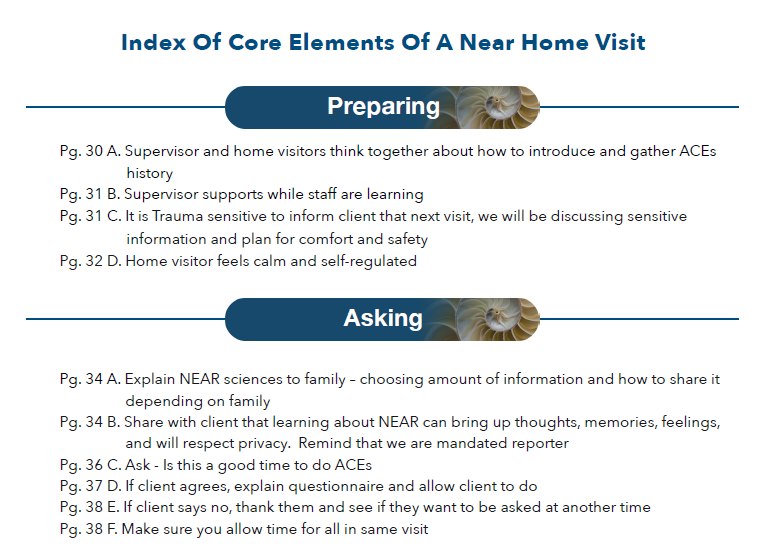 [Speaker Notes: Page 29 - 39 in booklets

Lisa

Preparing: Supervisors and home visitors – and our case, our mentoring groups – think about how to introduce NEAR and do an ACE survey with families. It needs to fit the model and expectations of your agency. Perhaps this will happen over several home visits for example. It is important to be regulated when approaching this with a family, so understanding how to remain in a calm state of mind is important. We chose to prepare for visits with families we felt would receive this well – maybe families we knew well. This was a place to start.

Asking: Role playing may be helpful in this area. We role played with a home visitor around a specific family she was anxious about approaching. Sharing with the family that this may surface thoughts, memories and feelings about what happened in their own childhood. The hope would be to shift to thinking about their children’s experiences. It is important to be transparent about mandatory reporting.]
Mandatory Reporting(page 27)
[Speaker Notes: Let’s take a minute to talk about this, as it may be appropriate to remind families about this in the “Asking” phase. You can read more about the suggested ways to keep clients’ information confidential on page 27. We may revisit this again later in this presentation, but this was a place were folks were a bit worried. One thing we talked about was that this conversation is about the adult’s childhood experiences and we are working on how to frame this from a parenting standpoint. However, concerns may surface regarding their own children. It is imperative to be transparent.]
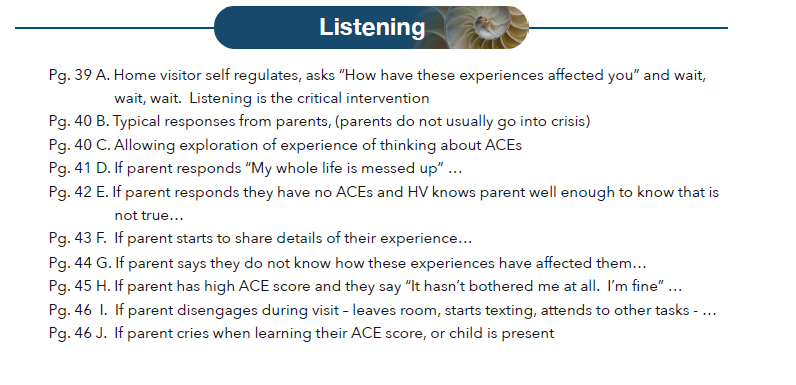 [Speaker Notes: Rebecca
After asking how have these experiences affected you- listening is the critical intervention! Client opp for a change moment is based on HV ability to be calm, paced, and open in this moment. For the client to truly feel heard and seen, we must stay self regulated and avoid imposing our own interpretations onto the client. 

We have learned from hv that parents do not go into crisis when they learn their ace score. Some might be sad and teary but most often parents are relieved to learn of the science. This reflects what the researchers learned in the original ACEs researech w 17,400 patents: not a single person went into crisis upon being asked the ACE questions or learning their ACE score.]
Listening Considerations
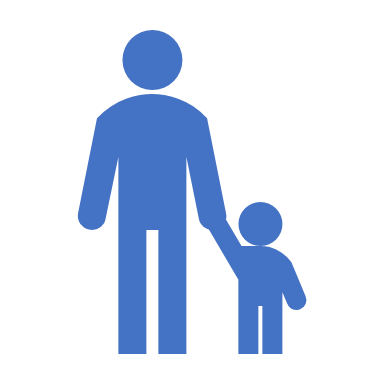 Understanding a parent's adverse childhood experience takes nothing away from understanding her resilience. It puts into perspective how spectacularly resilient she may be, the strengths she is building on for the next phase of her life and opens the space to talk about the life she wants for her family and her new baby" -Laura Porter
“Containment really does work. Mental Health sessions are 50 minutes long; they end even when there are emotions. Containment is a learned skill that requires practice and continuous reflective support.” pg 43
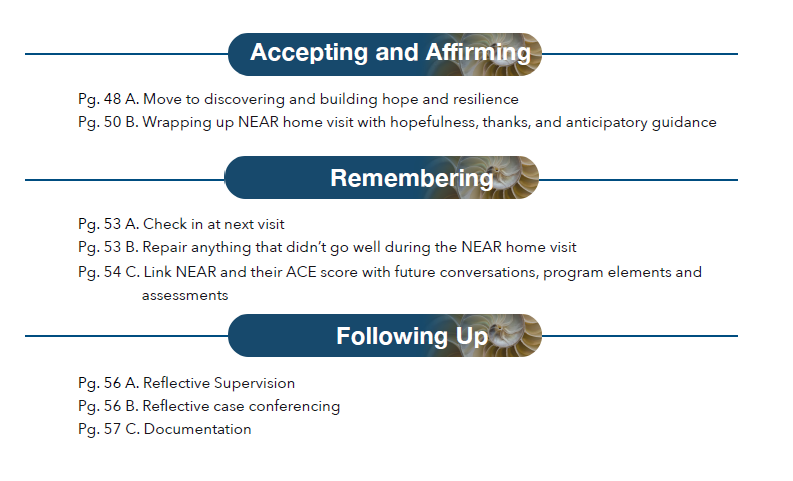 [Speaker Notes: Lisa

Accepting and Affirming: page 49
This area is partly about building hope and resilience. A score is not a negative destiny! This took courage, trust and vulnerability to take this survey! This is the time to make a decision that the willingness to look at their adverse childhood experiences is a solid start in adding good experiences that can build resilience for them, their child and family. Read pg. 49 about ideas to build resiliency with our families. (it does talk about resiliency cards – we have not used these, but have thought about checking them out!)
Note: what we noticed in our group is that folks felt much better jumping to resilience instead of sitting in the discomfort of someone with an ACE score. It is very important to recognize this and pause. “How have these experiences affected you?” This is a hard ask, and may elicit another conversation that is so important. The other important piece about resiliency to consider is that we are careful not to undermine the struggle an individual has incurred to survive. They may be doing really well and it is our temptation to say, “you have overcome all of these traumatic events – look how successful you are!” However this must be tempered with the understanding that this journey was not easy. Also, it is important not to look at the ability to be resilient as a scale. For example, one person may be more successful than another – this doesn’t mean they are lazy or uncaring. Refer back to the orchid and the dandelion and remember that environment matters as well as culture, age, gender, etc. 

Remembering: Reflecting about a past conversation allows space for a family to respond about how they feel about this experience. This is perhaps on the visit following the survey. It is also a time that allows us to revisit how we reacted or how we did or didn’t allow space for the parent, or perhaps how we rushed. We can take this time to say “I’m sorry I rushed you. I should have given you more time to talk. Would you like to talk more now?”

Following up: (pg. 57) Reflective Supervision should include a conversation of the overview of this experience for the home visitor. How was did you feel? How did the client respond? Did you stay regulated? Did your own ACE score show up? We also discussed this in a group environment of other home visitors. As supervisors we can continue to revisit this. Do we think a reaction could be based on past trauma? Do we think the attendance is based on their ACEs? Etc.]
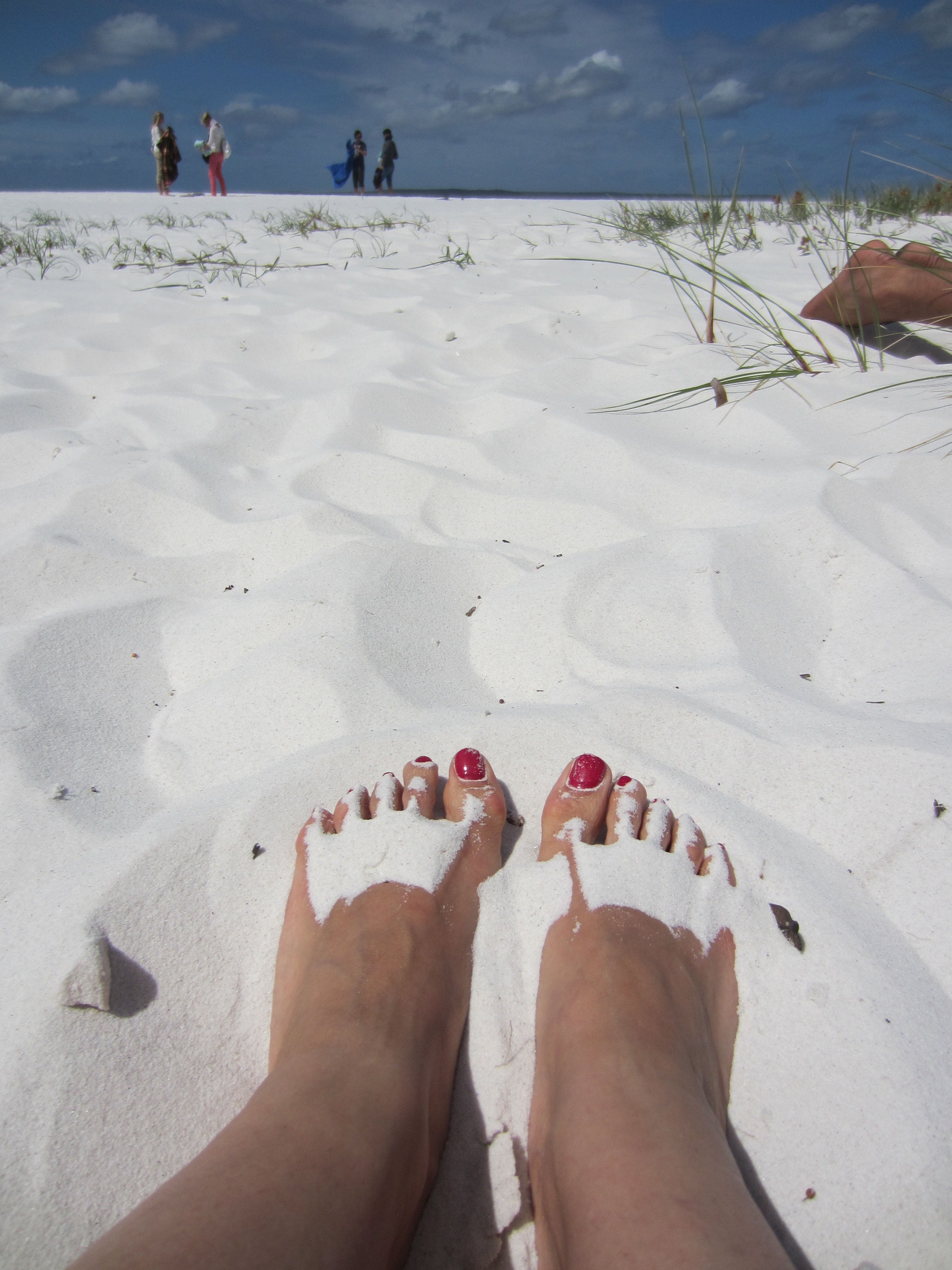 Brain Break
C
Regulation Strategy
Feeling my Feet
[Speaker Notes: Have participants sit or stand with feet flat and firm on the ground.
You can prompt to close their eyes if comfortable or just choose one point of contact for focus.  (Remember those impacted by trauma may not feel safe closing their eyes.)
Have them breath normally and take a moment to notice their breath and how they are feeling.  You can prompt noticing by asking “is your breathing fast or slow? deep or shallow?” is your body relaxed or tight?  what places in your body are tight?)
Then have participants bring attention to soles of their feet by pushing their feet into the ground.  Help participants explore how their feet by asking questions such as:
How does the surface below feel?  Soft, hard?
Can you feel your socks? shoes?  
How do heels feel? toes? can you feel space between your toes?
Wiggle your toes a bit, how are they feeling now?
Are your feet warm? chilly? can you feel a breeze?  
Are your tired? rested?

You can continue the activity by moving with the body as needed.  If participants are sitting, you can ask them to investigate how their body feels in contact with chair.

Activity and script from:  http://blissfulkids.com/mindful-feet-a-body-scan-for-children/  

A body scan activity to be used to calm down when overwhelmed, reduce anxiety, take mind off waiting, etc]
Introducing NEAR Science to our Agency
Our Learning Collaborative Model
Goal: To provide education and support to home visitors as they learn and use NEAR Science in their home visiting. 
Structure:
Meet once per month and cover the Near@Home booklet. 
Discuss/role play the different parts of the Near “toolkit”
Reflect on visits as they happen with families.
Our Agency Approach to Learning the NEAR Science approach.
[Speaker Notes: rebecca]
PRINCIPLES INFORMING THE DESIGN OF OUR LEARNING COLLABORATIVE
[Speaker Notes: REBECCA
Hx and experience introducing big picture changes to large systems]
Nuts and Bolts of Reach Dane’s Near@Home Training
We had a 4 hour “kick off” training lead by Rebecca. We handed out the Near@Home booklet and covered some of the nuts and bolts of the collaborate which included… 

We will meet monthly for 2 hours.
We will meet for 12 months.
We will cover the contents of the Near@Home.
We will encourage reflection and discussion.
We will converse about how first visits are going. 
We will create a safe and supportive environment.
[Speaker Notes: Lisa

This was our approach for educating our home visitors on NEAR@Home and as important, provide a safe environment for folks to be able to share their experiences.]
Supervisor Journey
Excitement
Listening/Questioning
Fear/Concern
Impatience/Frustration
Confirmation and Realization
Continuing the journey…listening and learning
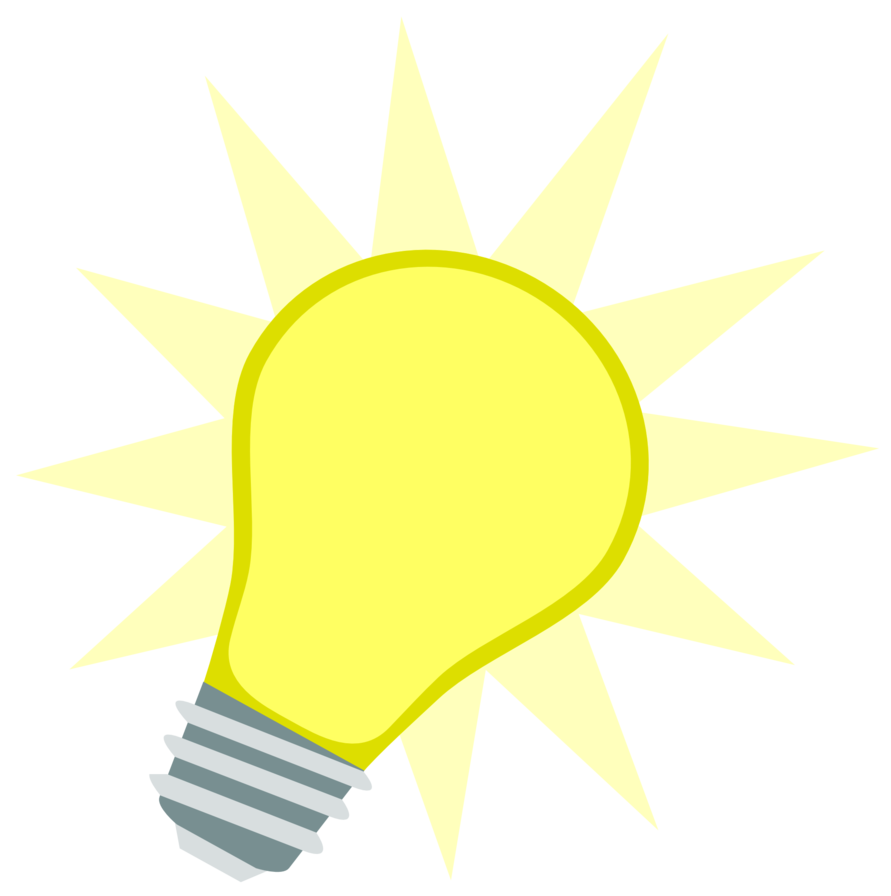 [Speaker Notes: Separate into separate slides – move slides up – HV questions to impatience frustration

Lisa: This is a little snapshot of my journey. I will break this down a bit. This experience opened compassion, empathy, and a huge strive towards social justice.]
Excitement
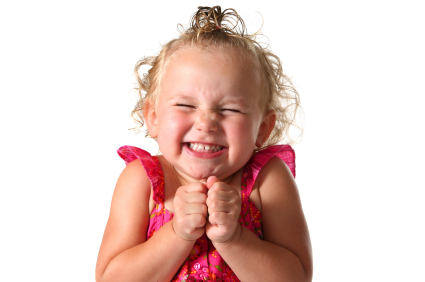 [Speaker Notes: I started with full on excitement to take on this new endeavor within our agency. This was going to go so smooth. We would be reflective and think deeply. I would be a part of guiding deeper relationships. Everyone would be 100% on board because, why not? This is a benefit to the families we serve! Right?]
[Speaker Notes: Our home visitors had so many questions!! This left me, well everything on this slide!]
Questions from Home Visitors
Will my family be triggered?
Is there any support/therapy that my family can access if they need it?
How will I hold my families’ hard emotions?
What if my families experience suicidal ideation (and then, feeling like it is my fault)?
Is this really my “business” to be asking all these questions or my “role”?
How do we do this when we have kids running around and are trying to create a safe space? Furthermore,
How can we make the space for time alone with the primary person we would like to survey?
Unsure how I feel about giving a “score”. Will this make a family feel destined to fail? 
How do we continue to talk about ACEs? 
How does this translate (figuratively) with other cultures?
My Questions/Concerns
Admittedly, the same questions the advocates had…and,
How do we possibly include all ACEs so people feel validated? What about accidents, natural disasters, trauma around religious upbringing, and more, and, of course race/ethnicity trauma around discrimination. There are many things.
How DO we contain the families’ emotions? How DO we do this in a way that feels safe and supportive? 
Is it ok that we are doing this to our parents? Is this our role? What is our role exactly, now?
[Speaker Notes: Add to supervisor journey under questions]
Frustration
This Photo by Unknown Author is licensed under CC BY-SA-NC
This Photo by Unknown Author is licensed under CC BY
Can we just move forward?!
This Photo by Unknown Author is liensed under CC BY-NC
[Speaker Notes: This was after about 4 - 5 months of meetings – and we were still stuck on these questions. Can any of you feel this pain as a supervisor? Can any of you feel this pain as a home visitor? For those of you home visitors (or former home visitors), what helps you move forward when you have so many questions? Some of which may not have answers per se.]
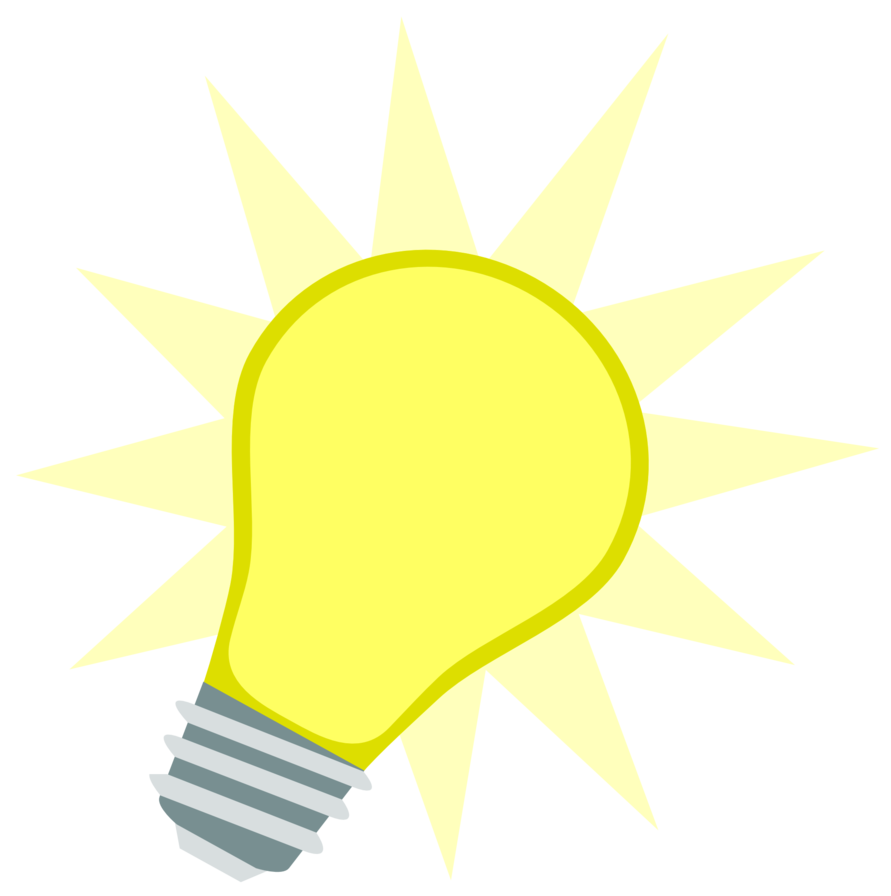 Is it ok that we are doing this to our parents? (re: ACE survey)
What is inaccurate about this concern/question?
[Speaker Notes: I would like to look at one of my questions and how it changed my perception. What is inaccurate about this question? (ask group)

With the help of my own reflective supervision, I realized that I was really very stuck myself. It was in this time period that I addressed my questions and concerns. I was able to have them validated and heard.]
“The world is full of magic things, patiently waiting for our senses to grow sharper.”― W.B. Yeats
The start of this journey was not the magical experience I envisioned.
[Speaker Notes: Parallel with staff and family – using the same approach

I can tell you that I have discovered more about myself in this experience. As a facilitator, I should have expected this bump (for months) because this is how parallel process works!! Right?! Folks were paralleling my exact feelings. I did not want to sit in this unknown territory. I could not fix it. I did not have answers…AND, let’s remember when working with humans and their children, is not about giving answers and having magical fixes! 

And can you guess what happened when I came to the group with this realization? When they were heard – really heard, and validated? (ask group) 

We dove deeper and had rich discussions. We started to move into discussion how to have a Near home visit. After months. Listening and validating is doing. This cannot be stressed enough.]
What we are not:

“We are not therapists.”
Role of Home Visitors
“What is shareable is bearable” – Daniel Siegel
[Speaker Notes: The next huge insight was that this was a role shift. Subtle, yet profound for some. To the point that one of our home visitors really had to evaluate if this is where she felt this was the role she really wanted (and needed) to embrace. After a year of deep conversation within the group and within reflective supervision, she discovered this was not a role that she felt comfortable and that she felt her gifts could be used to their full potential. With much courage, she has moved into a different position with a different agency. I will say I met this with hopefulness and I encouraged her journey, but at a great loss to me from a personal standpoint. However, this finality was a full understanding that for many home visitors this was a shift in how they approach their families. It is challenging to bring in information regarding child development information, model and share parenting information, help folks meet basic needs and so much more. We understand that although this is all an important function of our program, it is all for naught when we do not acknowledge that people will parent consciously and more often UNconsciously how they were parented. Allowing space for our parents to have their trauma validated; giving space to show empathy for their struggles; discussing how they can rewrite the end of their narrative AND providing space for them to understand they have direct impact on reducing ACEs for their children – this and more was what we are called to do. Listen, listen, listen. Show up every week with curiosity, compassion, and empathy. Helping contain big feelings and helping connect them to others in the community that may enhance their life. 

It is accurate, that the majority of home visitors are not therapists. However, some of our families do not have access or do not seek professional therapy. For a variety of reasons. Can you think of reasons why they may not? (to the group) Examples: lack of status/insurance, lack of childcare, lack of transportation, bad experiences in the past, i.e., not finding a good fit, lack of providers. 

One of the roles of a therapist is to listen, validate, and remaining regulated. It is about showing up when discussions are hard and then showing up again and again. I want to add, this is in no way to discount the role of a licensed therapist. We refer to our own IMH workers and through them, will try to find the best fits as possible for our parents who are willing and able to utilize them. Within the chaos of a home visit, we may not always be able to attend to all of the complex needs of a family like a one-on-one therapy session can. However, we also cannot use this as an excuse to not be present and continuously try to create a trusting environment for our caregivers and children. In some cases, we may bring the only environment that promotes resiliency – but either way when we approach in a Near sciences way, we are bringing  a therapeutic approach to home visiting.]
MANY PEOLE THINK THAT IF A PARENT IS IN THERAPY THAT THEIR THERAPIST IS TALKING ABOUT TRAUMA AND ACES – SO WHY DO IT ON A HOME VISIT…? TRUE, A THERAPIST IS HOPEFULLY ADDRESSING TRAUMA, BUT THESE  CONVERSATIONS ARE OFTEN LIMITED TO THE VERY SPECIFIC EVENTS THAT A CLIENT BRINGS UP ON THEIR OWN…HOME VISITORS CANNOT ASSUME THESE PIVOTAL CONVERSATIONS ARE HAPPENING…”
Early childhood mental health therapist
[Speaker Notes: Just a read. Any thoughts (to group)?]
“Slowly, I have come to see that Asking, and Listening, and Accepting are a profound form of Doing.”
Vincent J. Felitti, M.D.
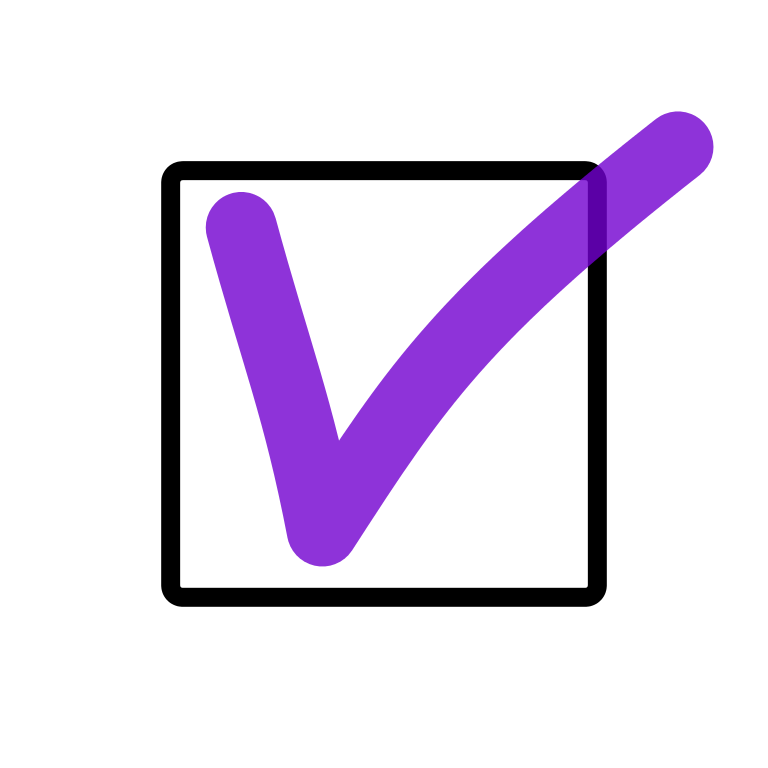 Near Sciences Home Visit/ACE survey
This Photo by Unknown Author is licensed under CC BY-SA
[Speaker Notes: We have talked about this statement over and over again. I need to keep this thought foremost in my mind when I feel discouraged. Moreover, as a home visitor I needed to always feel as though I “did” something. I am a “fixer”. I had to reframe this to realize that asking, listening, and accepting IS doing. It is a cliché, but truly we are planting seeds. We may are always “doing” but we may not always see the consequences of our doing. Those seeds may sprout long after we have worked with someone. 

Our goal was to not treat this as a “box-checking” activity but rather a meaningful conversation that we would continue to revisit throughout our time working with the family. In our case, we work with our families up to 3+ years. 

One question that surfaced from home visitors was “how to keep revisiting ACEs with families.” One misconception is that it remains “scripted” which no one really enjoys. On the contrary, this is an organic process, and to be sure, not always easy or comfortable. 

When we stay regulated and listen, when we pay attention to our senses, when we pay attention to our families words, to their tone and body language, we discover little opportunities to drop nuggets of curiosity, reflection, and compassion.  It is a choice to pursue these opportunities, which can cause anxiety. At this point I have to ask myself: why do I feel anxious? Why am I assuming how my family will react? Why am I not using this opportunity? Also to remember to be gentle with myself! And that there is no opportunity that cannot be revisited. “Last week you mentioned…I’m wondering if we can talk more about this?” 

This process of continually helping a caregiver learn more about parenting is a learning opportunity for us as well. There are ways people will choose to parent that are very different than us. They may be parenting in a safe manner, but it still can look very different based on many things such as culture, religion, and based on personal preference.

In order to keep this “alive” it must remain present within reflective supervision. We also through facilitation, are working to keep it present within our mentoring groups.]
Social Justice Perspective: Parents have the right to know the most powerful determinant of their children’s future health.”
Near@Home
Are we as worried about our client’s feelings as we are about our own discomfort discussing this information?
[Speaker Notes: I touched on this on the last slide, about asking why I do not want to pursue and opportunity. First, lets recap the social justice perspective. 

Pg. 12 Parents deserve to know that their normal responses to adversity have the potential to make parenting harder. Parents who learn this material have the chance to rewrite the future narrative of their own lives and can make more meaning from their experiences. It allows them the chance to intentionally choose a more protected path for their children. It was also reported that families who had this education felt more self-worth and fulfillment in their lives.

So, some of the things I have heard on why a home visitor cannot have this conversation with families: “I think she has enough on her plate right now”; “It is always so chaotic”; “Children are always around”; “Other adults are always around”; “They already receive MH services”; “The timing was not right”. This is when I challenge us again to evaluate if this is about our comfort level to have these conversations. There may be legit reasons. It is important through RS to think through this. I would say at least half the time it was more around the discomfort of the home visitor.]
“Shame can increase the risk of intergenerational transmission because it reinforces one of the pathways for transmission: avoidance. 

Near@Home pg. 12
[Speaker Notes: By not talking about how childhood trauma, we may inadvertently send a message that they should be ashamed. Shame can increase the risk of intergenerational transmission because it reinforces one of the pathways for transmission: avoidance. 

Parents may unconsciously recreate the emotional conditions of past adversity. Allowing them to appropriately and voluntarily share their personal histories is a part of the healing process.]
“When we identify where our privilege intersects with somebody else’s oppression, we’ll find our opportunities to make real change.”Ijeoma Oluo, So You Want to Talk About Race
for people of color, can discrimination be overlooked within the context of adverse childhood experiences?
[Speaker Notes: Add slides! Permission from TJ, power differential, Kalpana’s families, Rose’s families, Spanish speakers, MH stigmas, translations, cultural norms around extended families]
My 5-year-old daughter came home from school and asked, is brown skin bad?
Home visitor
ACEs and Racism: I believe, Discrimination as a direct result of systemic racism and a nation built on white supremacy, has direct impacts on people of color. This can have traumatic impacts on a child.
[Speaker Notes: I pushed back on including discrimination and racism within the context of ACEs. My reasoning was that it held an important status on its own. That discrimination is ongoing throughout a lifetime, not just in childhood. It is a huge issue in its own right and deserves its own education and platform. 

What I have learned through very insightful home visitors, one in particular, is that this is not completely incorrect. Racism and discrimination does deserve education and self reflection in its own right. It also cannot be ignored when talking about adverse childhood experiences. 

I can unpack a bit of my feelings on this, but I could also talk about my continuum for a very long time. So I will give a very, very shortened version. Essentially, I believe, people of color have more obstacles than white people. We can think about this for a minute. How do these “obstacles” translate to (lack of) opportunities for education, employment, housing. How has this impacted the family dynamics with incarceration percentages that are not consistent with population? How does this affect trust in communities and in society? 

This little girl who stated the above, was met with a parent who walked her through an age-appropriate conversation that did not encourage hate and that validated her beauty and self-worth. What about our young children that internalize this and/or who don’t have a caregiver to reflect on this? I wonder, what can this do to a child and how might that play out as they grow up?]
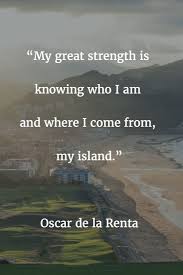 Race, Culture, Ethnicity and Near Home Visits
[Speaker Notes: We work with people of various ethnicities. There are different races, different religions, different traditions than ours. We are challenged with the stigma of MH issues in our current society, but various groups take it step further. Our Hmong home visitor said there isn’t really words for mental health in Hmong. We have folks who are Hindu, Buddhist, who have very different traditions. Again, this is our opportunity to learn and grow about the people in our community. It is also important to recognize that there are many adverse childhood experiences that are not listed in the survey. Our Bhutan home visitor has said each families’ experience is very different. 

We cannot lump everyone in the same category or group. We have this big subset of race, culture, and ethnicity – but a small subset is each families’ own familial culture, history, and traditions. This is regardless of whether you are a person of color or are white. We all have histories, and culture, and traditions.]
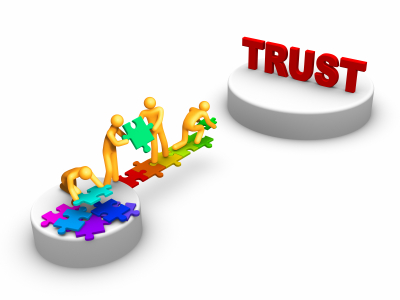 How might a person who is marginalized in our society react to their home visitor?
[Speaker Notes: Power differential. 

What are ways to build trust? 

Are we continuing to look through trauma informed lens when we encounter push back?]
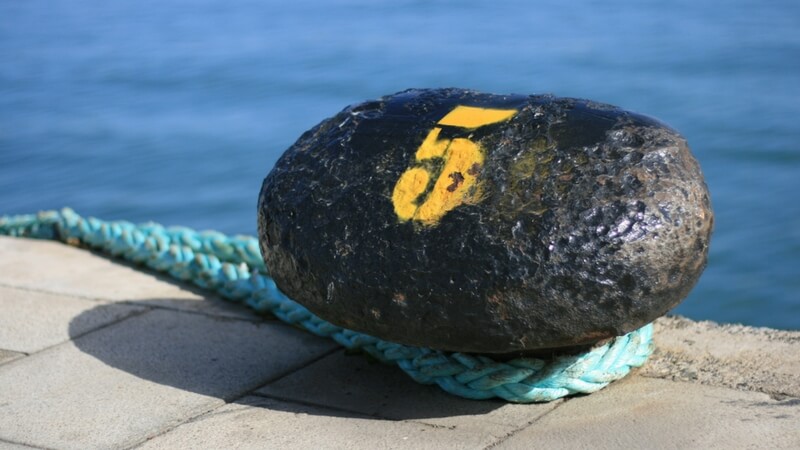 Brain BreakRegulation Strategy5 Things
Look around you, identify and name:
 5 things you see
 4 things you feel
 3 things you hear
 2 things you smell
 1 thing you taste
[Speaker Notes: to use when you want to stay calm, when you feel anxious or disconnected

This can also be a great routine to use in situations where adults need to remain calm.  For example, walking into a situation where someone may be dysregulated, the adult can make it routine to identify 3 things they see, feel and hear OR identify 3 things that are yellow.]
Staff Outcomes/Reflections "I'm more than just the child's teacher"
Reinterpreting the Role
"The perspective of the responsibilities of my role changed. I have a duty to ensure trauma informed practices are consistently an expectation for myself and other staff. This means:
Holding myself accountable for knowing I can be a change agent for individuals we serve that our more vulnerable to ACE’s. 
Helping families understand the positives to learning about their ACE’s - knowing the importance of listening and accepting what happened to them in their past that could be current barriers. 
Empowering individuals to understand they hold the power to reverse the effects of trauma and prevent ACE’s for their children" - a Home Visitor
Staff Outcomes/Reflections"I'm more than just the child's teacher"
"[Staff are] seeing their role as less of a “teacher” and interventionist with the baby or someone who emotionally supports the parents…instead more of someone who supports the parent-child relationship.  I am hearing more dyadic thinking.  They are finding those ports of entry into helping a parent connect their story with their parenting."  -a program Mental Health Consultant
Staff Outcomes/Reflections"How you are IS as important as what you do?"
A journey of self-discovery
Noticing feelings within context of work with families and aware of potential impact
Intentional Self-Regulation
Using Collaborative to make meaning of those thoughts and feelings
Improved Practice
Increased use of self and increased empathy
Thinking holistically and supporting families to make connections
Incresed use of Containment
NEAR@Home as a Platform for Better Integrating IMH Concepts into Program
[Speaker Notes: Many concepts overlapped with concepts used/modeled/taught to the home visiting group. Such as relational practice, eco thinking, containment, parallel process, perspective taking, etc. Something about being in the collaborative and all focusing on learning them together and the urgency behind it due to science made them more accessible.]
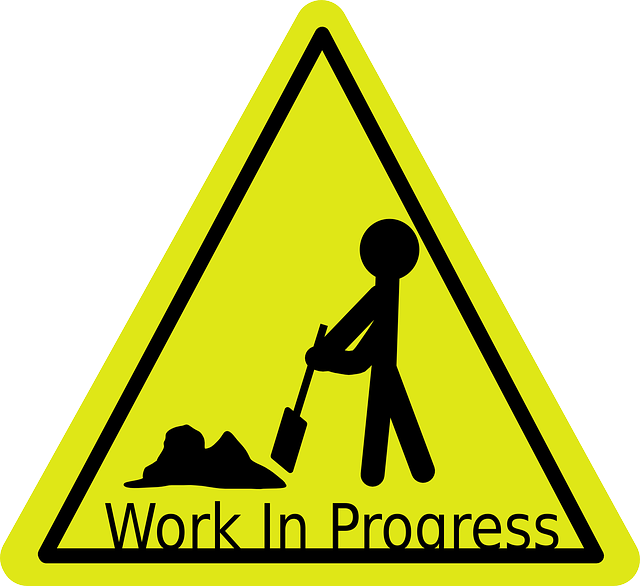 Next Steps for Implementation
Keeping it present: 
Group discussion
Reflective supervision
Continuing the conversation of equity and social justice.
[Speaker Notes: Lisa?]
What are Implications for the Field of Early Childhood and/or Home Visiting?
EHS Family Advocate Team of Reach Dane
For their gracious vulnerability in allowing us to film and/or share their quotes and sentiments: Kalpana Rizal, Maria Luisa Sanchez-Segura, Andrea Dwyer
Jen Bailey- Reach Dane Executive Director
Amy Selenske- EHS Director
Janna Hack and Katie Fischer- IMH Consultants
Jen Patton and Darla Krieger- EHS Managers
Kelsey Greenwood- filmography
Acknowledgments
Thank you!
Please contact us:

Rebecca Miller, rmiller@reachdane.org
Lisa Seidl-Gafner, lseidl-gafner@reachdane.org
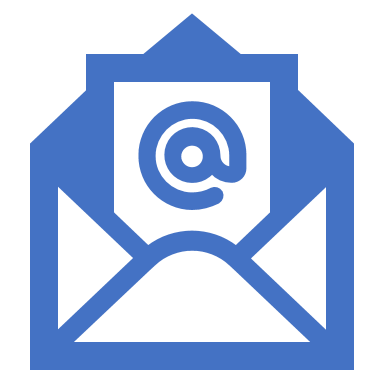